CASC 2020 Legislative Update: Special Session Fall 2020
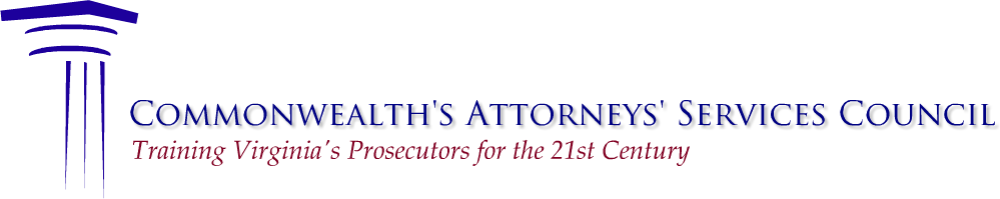 Materials
This PowerPoint attempts to identify the legislation from the 2020 General Assembly Fall Special Session that has the greatest impact on law enforcement and public safety.
Consult the 2020 Special Session Legislative Update Master List outline for full listing of bills of interest.
Materials
You must rely only upon the final language of the bill after passage. 
You can find the bill on the LIS website at: http://lis.virginia.gov/lis.htm.
Topics for this Presentation
Use of Force
Traffic Stops
Marijuana Stops & Searches
Search Warrants
Hiring and Decertification
Civilian Review Boards
Data Collection
Criminal Procedure
Crimes & Offenses
Sentencing Changes
Restrictions on Equipment
Note:Effective Date of Legislation
All legislation from the Special Session, unless otherwise noted in this presentation, is effective on March 1, 2021.
Use of Force
New Rules and Statutes
SB 5030: Use of Deadly Force
A law-enforcement officer shall not use deadly force against a person unless:
The law-enforcement officer reasonably believes that deadly force is immediately necessary to protect the law-enforcement officer or another person, other than the subject of the use of deadly force, from the threat of serious bodily injury or death;
If feasible, the law-enforcement officer has provided a warning to the subject of the deadly force that he will use deadly force;
The law-enforcement officer's actions are reasonable, given the totality of the circumstances; and
All other options have been exhausted or do not reasonably lend themselves to the circumstances.
In determining whether deadly force was proper, the following factors shall be considered:
1. The reasonableness of the law-enforcement officer's belief and actions from the perspective of a reasonable law-enforcement officer on the scene at the time of the incident; and
2. The totality of the circumstances.
(See next slide for factors)
”Totality of the Circumstances” includes:
the amount of time available to the law-enforcement officer to make a decision; 
whether the subject of the use of deadly force (a) possessed or appeared to possess a deadly weapon and (b) refused to comply with the law-enforcement officer's lawful order to surrender an object believed to be a deadly weapon prior to the law-enforcement officer using deadly force; 
whether the law-enforcement officer engaged in de-escalation measures prior to the use of deadly force, including taking cover, waiting for backup, trying to calm the subject prior to the use of force, or using non-deadly force prior to the use of deadly force; 
whether any conduct by the law-enforcement officer prior to the use of deadly force intentionally increased the risk of a confrontation resulting in deadly force being used; and 
the seriousness of the suspected crime.
SB 5030: Prohibited Acts
The willful discharge of a firearm by a law-enforcement officer into or at a moving vehicle is prohibited unless the discharge of a firearm is immediately necessary to protect the law-enforcement officer or another person from death or serious bodily injury.
The use of kinetic impact munitions by a law-enforcement officer is prohibited unless the use of kinetic impact munitions is necessary to protect the law-enforcement officer or another person from bodily injury.
"Kinetic impact munitions" includes impact rounds and baton rounds, such as rubber batons, bean bag rounds, foam baton rounds, and plastic, wax, wood, or rubber-coated projectiles.
Penalty for Violation
In addition to any other penalty authorized by law, any law-enforcement officer who knowingly violates the provisions of this chapter shall be subject to disciplinary action, including dismissal, demotion, suspension, or transfer of the law-enforcement officer or decertification as provided in subsection D of з 15.2-1707.
HB 5069 / SB 5030: Prohibition on Neck Restraints
"Neck restraint" means the use of any body part or object to attempt to control or disable a person by applying pressure against the neck, including the trachea or carotid artery, with the purpose, intent, or effect of controlling or restricting the person's movement or restricting the person's blood flow or breathing, including chokeholds, carotid restraints, and lateral vascular neck restraints.
Prohibition in HB 5069
RULE: The use of a neck restraint by a law-enforcement officer is prohibited unless the use of a neck restraint is immediately necessary to protect the law-enforcement officer or another person. (but see next slide for further restriction).
PENALTY: In addition to any other penalty authorized by law, any law-enforcement officer who knowingly violates the provisions of this chapter shall be subject to disciplinary action, including dismissal, demotion, suspension, or transfer of the law-enforcement officer or decertification as provided in subsection D of § 15.2-1707.
SB 5030 Further Expands Restriction
Rule: The use of a neck restraint by a law-enforcement officer is prohibited unless the use of a neck restraint is immediately necessary to protect the law-enforcement officer or another person from death or serious bodily injury.
Penalty is the same.
HB 5029 / SB 5030: Intervention in Excessive Force
Defines “Excessive Force”:
"Excessive force" means any force that is objectively unreasonable given the totality of the circumstances, including 
the severity of the crime at issue, 
whether the suspect poses an immediate threat to the safety of the officers or others, and 
whether the suspect is actively resisting arrest or attempting to evade arrest by flight.
HB 5029/ SB 5030 (con’d): Req’t to Intervene
§ 19.2-83.4(A): Any law-enforcement officer who, while in the performance of his official duties, witnesses another law-enforcement officer engaging or attempting to engage in the use of excessive force against another person shall intervene, when such intervention is feasible, to end the use of excessive force or attempted use of excessive force, or to prevent the further use of excessive force. 
A law-enforcement officer shall also render aid, as circumstances objectively permit, to any person injured as the result of the use of excessive force.
HB 5029 (con’d): Req’t to Report
§ 19.2-83.4 (B) - Any law-enforcement officer who intervenes pursuant to subsection A or who witnesses another law-enforcement officer engaging or attempting to engage in the use of excessive force against another person shall report such intervention or use of excessive force in accordance with the law-enforcement officer's employing agency's policies and procedures for reporting misconduct committed by a law-enforcement officer. 
No employing agency shall retaliate, threaten to retaliate, or take or threaten to take any disciplinary action against a law-enforcement officer who intervenes pursuant to subsection A or makes a report pursuant to this subsection.
HB 5029: Penalties for Failure to Intervene / Report
§ 19.2-83.5: In addition to any other penalty authorized by law, any law-enforcement officer who knowingly violates the provisions of this chapter shall be subject to disciplinary action, including dismissal, demotion, suspension, or transfer of the law-enforcement officer or decertification as provided in subsection D of § 15.2-1707.
Traffic Stops
Limitations on authority
HB 5058 / SB5029: Limitations on Traffic Stops
Creates a list of certain traffic offenses for which:
“No law-enforcement officer, as defined in з 9.1-101, shall stop a motorcycle, moped, motorized skateboard, or scooter for a violation of” these sections. 
“No evidence discovered or obtained as the result of a stop in violation of [one of these sections], including evidence discovered or obtained with the operator's consent, shall be admissible in any trial, hearing, or other proceeding.
Offenses on this list:
Requirement to display 2 visibly red tail lights.
Requirement for a supplemental high mount stop light.
Improper window tint.
Obstructed view 
Statute also now requires that the view be “substantially” obstructed.
Offenses on this list: (con’d)
Nonworking exhaust system.
Noise from a motorcycle, moped, or motorized skateboard or scooter, which is not equipped with a muffler and exhaust system.
Driving outside the scope or terms of a provisional driver's license or learner’s permit. 
Driving on a provisional driver’s license or learner’s permit while using any cellular telephone or any other wireless telecommunications device, regardless of whether such device is or is not hand-held.
Smoking with a child in a vehicle.
Failure to wear a seatbelt.
Change to Brake Light Requirement
“No law-enforcement officer shall stop a motor vehicle, trailer, or semitrailer for a violation of this section, except that a law-enforcement officer may stop a vehicle if it displays no brake lights that meet the requirements set forth in subsection A.
A: Requires at least two brake lights of a type approved by the Superintendent, that automatically exhibit a red or amber light plainly visible in clear weather from a distance of 500 feet to the rear of such vehicle when the brake is applied.
The new exclusionary rule added as well, as in other parts.
Change to Headlight Requirement
46.2-1030 sets forth when you must activate headlights. 
New: “No law-enforcement officer shall stop a motor vehicle for a violation of this section, except that a law-enforcement officer may stop a vehicle if it displays no lighted headlights during the time periods set forth in subsection A. 
from sunset to sunrise; 
during any other time when, because of rain, smoke, fog, snow, sleet, insufficient light, or other unfavorable atmospheric conditions, visibility is reduced to a degree whereby persons or vehicles on the highway are not clearly discernible at a distance of 500 feet; and 
whenever windshield wipers are in use as a result of fog, rain, sleet, or snow. The provisions of this subsection, however, shall not apply to instances when windshield wipers are used intermittently in misting rain, sleet, or snow.
The new exclusionary rule added as well, as in other parts.
Change to Defective Equipment
Code is changed: “It shall be unlawful for any person to use or have as equipment on a motor vehicle operated on a highway any device or equipment mentioned in з 46.2-1002 which is defective AND in an unsafe condition.”
Previous code section said “Or”
“No law-enforcement officer shall stop a motor vehicle for a violation of this section. 
“No evidence discovered or obtained as the result of a stop in violation of this subsection, including evidence discovered or obtained with the operator's consent, shall be admissible in any trial, hearing, or other proceeding.”
Change to Expired Registration
E. No law-enforcement officer shall stop a motor vehicle due to an expired registration sticker prior to the first day of the fourth month after the original expiration date. 
No evidence discovered or obtained as the result of a stop in violation of this subsection, including evidence discovered or obtained with the operator's consent, shall be admissible in any trial, hearing, or other proceeding.
Change to Inspection Requirement
No law-enforcement officer shall stop a motor vehicle due to an expired vehicle inspection sticker until the first day of the fourth month after the original expiration date. 
No evidence discovered or obtained as the result of a stop in violation of this subsection, including evidence discovered or obtained with the operator's consent, shall be admissible in any trial, hearing, or other proceeding.
Jaywalking – 46.2-923 and 46.2-926.Non-Enforcement
“No law-enforcement officer shall stop a pedestrian for a violation of this section. 
“No evidence discovered or obtained as the result of a stop in violation of this subsection, including evidence discovered or obtained with the person's consent, shall be admissible in any trial, hearing, or other proceeding.
Limitations on Local Ordinances
No locality may provide that a violation of a provision of a traffic ordinance is cause for a stop or arrest of a driver when such a stop or arrest is prohibited for a similar offense under the provisions of the Virginia driving code.
No law-enforcement officer shall stop a motor vehicle for a violation of a local ordinance relating to the ownership or maintenance of a motor vehicle unless such violation is a jailable offense. 
No evidence discovered or obtained as the result of a stop in violation of this subsection, including evidence discovered or obtained with the operator's consent, shall be admissible in any trial, hearing, or other proceeding.
Marijuana Stops and Searches
Restrictions on law enforcement authority
HB 5058 / SB5029: Limitation on “Plain Smell”
No law-enforcement officer, as defined in з 9.1-101, may lawfully stop, search, or seize any person, place, or thing solely on the basis of the odor of marijuana, and
No evidence discovered or obtained pursuant to a violation of this subsection, including evidence discovered or obtained with the person's consent, shall be admissible in any trial, hearing, or other proceeding.
Where “Plain Smell” Still Applies:
The provisions of the previous rule shall not apply in:
any airport as defined in 5.1-1, or 
if the violation occurs in a commercial motor vehicle as defined in 46.2-341.4.
Search Warrants
New restrictions and regulations
HB 5099 / SB 5030– Prohibition on No-Knock Search Warrants.
B. No law-enforcement officer shall seek, execute, or participate in the execution of a no-knock search warrant. 
A search warrant authorized under this section shall require that a law-enforcement officer be recognizable and identifiable as a uniformed law-enforcement officer and provide audible notice of his authority and purpose reasonably expected to be heard by occupants of such place to be searched prior to the execution of such search warrant.
New Requirements for Service
After entering and securing the place to be searched and prior to undertaking any search or seizure pursuant to the search warrant, the executing law-enforcement officer shall read and give a copy of the search warrant to the person to be searched or the owner of the place to be searched or, if the owner is not present, to any occupant of the place to be searched. 
If the place to be searched is unoccupied, the executing law-enforcement officer shall leave a copy of the search warrant suitably affixed to the place to be searched.
Limitations on Time of Day
Search warrants authorized under this section shall be executed only in the daytime unless 
(i) a judge or magistrate, if a judge is not available, authorizes the execution of such search warrant at another time for good cause shown or 
(ii) the search warrant is for the withdrawal of blood. 
A search warrant for the withdrawal of blood may be executed at any time of day.
Note: For out-of-state warrants, use Eastern Time Zone per Va. Code 1-253.
Non-Compliance
A law-enforcement officer shall make reasonable efforts to locate a judge before seeking authorization to execute the warrant at another time. 
Such reasonable efforts shall be documented in an affidavit and submitted to a magistrate when seeking such authorization.
Any evidence obtained from a search warrant in violation of this subsection shall not be admitted into evidence for the Commonwealth in any prosecution.
Hiring and Decertification
HB 5051 / SB 5030: Decertification of a Law Enforcement Officer
Requires DCJS to adopt statewide professional standards of conduct applicable to all certified law-enforcement officers and certified jail officers and appropriate due process procedures for decertification based on serious misconduct in violation of those standards; and
LEO agency shall notify the Board in writing within 48hrs of becoming aware that any employee who resigned or was if any certified law-enforcement or jail officer currently employed by his agency:
(i) is terminated or resigns in advance of being convicted or found guilty of an offense that requires decertification or who resigned or was, 
(ii) is terminated or resigns in advance of a pending drug screening, 
(iii) is terminated or resigns for a violation of state or federal law, 
(iv) is terminated or resigns for engaging in serious misconduct as defined in statewide professional standards of conduct adopted by the Board, 
(v) is terminated or resigns while such officer is the subject of a pending internal investigation involving serious misconduct as defined in statewide professional standards of conduct adopted by the Board, or 
(vi) is terminated or resigns for an act committed while in the performance of his duties that compromises an officer's credibility, integrity, honesty, or other characteristics that constitute exculpatory or impeachment evidence in a criminal case.
HB 5051 (Con’d): New Process for Board-Initiated Decertification
The Board may initiate decertification proceedings against any current or former law-enforcement or jail officer whom if the Board has found that any basis for the officer's decertification exists under the previous list or due to a specified criminal conviction or due to a drug screening or failure to comply with training requirements. 
Note that any finding of misconduct listed in the previous slide will not be considered final until all grievances or appeals have been exhausted or waived and the finding of misconduct is made final.
HB 5104 & SB 5030: Minimum Standards & Disclosure of Information
When hiring a new officer, agency shall shall request and obtain from all prior employing law-enforcement agencies or jails any information 
(i) related to an arrest or prosecution of a former officer, including any expunged arrest or criminal charge known to the agency 
(ii) related to a civil suit regarding a former officer's employment or performance of his duties; 
(iii) obtained during the course of any internal investigation related to a former officer’s alleged criminal conduct, use of excessive force, or other official misconduct; and 
(iv) related to a former officer’s job performance that led to such officer's or deputy sheriff's resignation, dismissal, demotion, suspension, or transfer.
Requirement to Disclose
Any sheriff or chief of police in the Commonwealth, any director or chief executive of any law-enforcement agency or jail in the Commonwealth, and the Director of the Department of Criminal Justice Services or his designee who receives such request for information shall disclose such requested information within 14 days of receiving such request to the requesting hiring law-enforcement agency or jail.
Statute provides immunity, unless the information disclosed by the former employer was knowingly false or deliberately misleading, was rendered with malicious purpose, or violated any civil right of the former employee or appointee.
Psychological Examination
A hiring law-enforcement agency or jail may require a candidate for employment to undergo a psychological examination, subsequent to a conditional offer of employment, conducted under the supervision of a licensed psychiatrist or a licensed clinical psychologist.
DCJS shall establish guidelines for that process.
Civilian Review Boards
New Options for Localities
HB 5055 / SB 5035: Civilian Review Boards
Permits (does not require) localities to create civilian review boards for law enforcement agencies, including campus police. 
Removes the protections under the Law-Enforcement Officers Procedural Guarantee Act whenever a locality has established a civilian review board. 
Replaces with local grievance procedure (see upcoming slide).
Civilian Review Boards May:
Investigate and issue findings on complaints;
Investigate and issue findings on incidents, including use of force, “serious abuse of authority or misconduct,” allegedly discriminatory stops, and other incidents;
Investigate policies, practices, and procedures of law-enforcement agencies 
Make recommendations regarding changes to policies, practices, and procedures. 
May request reports of the annual expenditures of the law-enforcement agencies serving under the authority of the locality and make budgetary recommendations to the governing body of the locality concerning future appropriations;
Civilian Review Boards & Internal Affairs
Review Boards may review all investigations conducted internally by law-enforcement agencies serving under the authority of the locality, including internal investigations of civilians employed by such law-enforcement agencies, 
May issue findings regarding the accuracy, completeness, and impartiality of such investigations and the sufficiency of any discipline resulting from such investigations.
Civilian Review Boards May:
Make binding disciplinary determinations in cases that involve “serious breaches of departmental and professional standards,” as defined by the locality. 
Disciplinary determinations may include: letters of reprimand, suspension without pay, suspension with pay, demotion within the department, reassignment within the department, termination, involuntary restitution, or mediation, any of which to be implemented by the local government employee with ultimate supervisory authority over officers or employees of law-enforcement agencies serving under the authority of the locality.
”Catchall” Power:
A locality may also grant a review boards the power to “undertake any other duties as reasonably necessary for the law-enforcement civilian oversight body to effectuate its lawful purpose as provided for in this section to effectively oversee the law-enforcement agencies serving under the authority of the locality.”
Powers During Investigations
The governing body of the locality shall establish the policies and procedures for the performance of duties by the law-enforcement civilian oversight body as set forth in this section. 
The law-enforcement civilian oversight body may hold hearings and, if after making a good faith effort to obtain, voluntarily, the attendance of witnesses and the production of books, papers, and other evidence necessary to perform its duties the law-enforcement civilian oversight body is unable to obtain such attendance or production, it may apply to the circuit court for the locality for a subpoena compelling the attendance of such witness or the production of such books, papers, and other evidence, and the court may, upon good cause shown, cause the subpoena to be issued. 
Any person so subpoenaed may apply to the court that issued such subpoena to quash it.
Power to Hire Legal Counsel
A law-enforcement civilian oversight body may retain legal counsel to represent such oversight body in all cases, hearings, controversies, or matters involving the interests of the oversight body. 
Such counsel shall be paid from funds appropriated by the locality.
Due Process
A law-enforcement officer who is subject to a binding disciplinary determination may file a grievance requesting a final hearing in accordance with Va. Code 15.2-1507 (Grievance procedures for local government employees), provided that such matter is a qualifying grievance under the locality's grievance procedures.
Effective Date
Unlike most other Special Session legislation, this bill has a delayed effective date of July 1, 2021.
Mandatory Training, Standards, and DCJS Changes.
SB 5014 – New Compulsory Training
Training on “systemic and individual racism and the potential for “biased policing bias-based profiling,” including recognizing implicit biases in interacting with persons who have a mental illness, substance use disorder, or developmental or cognitive disability; 
training in de-escalation techniques; and 
training in the lawful use of force, including the use of deadly force only when necessary to protect the law-enforcement officer or another person;
New Compulsory Training (con’d)
Compulsory training standards now to include:
(i) relevant state and federal laws; 
(ii) awareness of cultural diversity and the potential for bias-based profiling; 
(iii) de-escalation techniques; 
(iv) working with individuals with disabilities, mental health needs, or substance use disorders; and 
(v) the lawful use of force, including the use of deadly force only when necessary to protect the law-enforcement officer or another person;
Also: crisis intervention training
SB 5030: Compulsory Training
In addition to SB 5014’s requirements, adds:
“The handling and use of tear gas or other gases and kinetic impact munitions that embody current best practices for using such items as a crowd control measure or during an arrest or detention of another person.”
Uniform, Statewide Curriculum
DCJS now will mandate uniform curriculum and lesson plans to meet compulsory minimum entry-level, in-service, and advanced training standards.
No credit may be awarded for non-standard classes to meet compulsory standards. 
Academies may seek a waiver.
SB 5030: New Members of DCJS Board
Adds: 
One representative of a “social justice organization”
One mental health service provider, 
One representative of ”community interests” of minority individuals from one of four groups: African American, Asian American, Hispanic American, or Native American.
New Members of DCJS Training Board
Adds 4 members:
An attorney from the Indigent Defense Commission
One mental health service provider, 
One representative of a “social justice organization”
One representative of ”community interests” of minority individuals from one of four groups: African American, Asian American, Hispanic American, or Native American.
SB 5017: Minimum Standards for Local Correctional Facilities
“For the purposes of subsection B of 53.1-68 and 53.1-69, 53.1-69.1, and 53.1-127, “local correctional facility” also includes any facility owned, maintained, or operated by any political subdivision or combination of political subdivisions of the Commonwealth that is used for the detention or incarceration of people pursuant to a contract or third-party contract with the federal government or any agency or contractor thereof.”
Data Collection
SB 5030: Data Collection on Stops & Arrests
Amends 15.2-1609.10 so that now only “investigatory” motor vehicle stops require collecting data. 
Adds the following to instances where data must be collected and reported:
all stop-and-frisks of a person based on reasonable suspicion, and 
all other investigatory detentions that do not result in an arrest or the issuance of a summons.
The provisions requiring data collection become effective on July 1, 2021.
Data Must be Posted Online
The Sheriff & Chief of Police “shall post the data that has been forwarded for inclusion in the Community Policing Reporting Database on a website that is maintained by the chief of police or on any other website on which the chief of police generally posts information and that is available to the public or that clearly describes how the public may access such data.”
Criminal Procedure
SB 5007 – Limitations on Jury Sentencing
Eliminates the ability for the Commonwealth to request that the jury determine sentencing after a jury trial. 
Under current law, if a defendant requests a jury trial, then the jury must determine the sentence as well.
Under new procedure, the defendant may request, at his discretion:
A bench trial with a judge sentencing
A jury trial with a jury sentencing
A jury trial with a judge sentencing
The bill has a delayed effective date of July 1, 2021.
SB 5030: Commonwealth’s Attorney Access to IA Records
Every chief law-enforcement officer shall provide to the attorney for the Commonwealth access to all records, including police reports, disciplinary records, and internal affairs investigations, relating to wrongful arrest or use of force complaints, or other complaints that a person has been deprived of the rights, privileges, or immunities secured or protected by the laws of the United States and the Commonwealth made against a law-enforcement officer who is employed by the chief law-enforcement officer's agency. 
Access shall be granted to the attorney for the Commonwealth to such records whenever a law-enforcement officer is a potential witness in a pending criminal matter or criminal investigation related to the performance of his duties as a law enforcement officer.
Garrity & HIPAA Exceptions
The chief law-enforcement officer may redact any statements made by a law-enforcement officer employed by his agency or department during an internal affairs investigation that may incriminate such law-enforcement officer or be otherwise used to prosecute such law-enforcement officer. 
Any redactions made by the chief law-enforcement officer may be challenged by the attorney for the Commonwealth in an ex parte hearing before a circuit court judge.
Any information protected by HIPAA shall not be disclosed pursuant to this subsection.
HB 5062 & SB 5033:Court authority in criminal cases; prosecutorial discretion to dispose of a criminal case
Accomplish two things
Creates a right to dismissal by the Commonwealth when the defendant consents.
Creates a new method of deferred disposition, when the Commonwealth and defendant agree.
19.2-265.6: Dismissal by Right
“A. Upon motion of the Commonwealth to dismiss a charge, whether with or without prejudice, and with the consent of the defendant, a court shall grant the motion unless the court finds by clear and convincing evidence that the motion was made as the result of (i) bribery or (ii) bias or prejudice toward a victim as defined in з 19.2-11.01 because of the race, religious conviction, gender, disability, gender identity, sexual orientation, color, or national origin of the victim.
Not necessarily a dismissal with prejudice.
19.2-298.02: New Deferred Disposition
A. A trial court presiding in a criminal case may, with the agreement of the defendant and the Commonwealth, after any plea or trial, with or without a determination, finding, or pronouncement of guilt, and notwithstanding the entry of a conviction order, upon consideration of the facts and circumstances of the case, including (i) mitigating factors relating to the defendant or the offense, (ii) the request of the victim, or (iii) any other appropriate factors, defer proceedings, defer entry of a conviction order, if none, or defer entry of a final order, and continue the case for final disposition, on such reasonable terms and conditions as may be agreed upon by the parties and placed on the record, or if there is no agreement, as may be imposed by the court.
Dispositions
Final disposition may include 
conviction of the original charge, 
conviction of an alternative charge, or 
dismissal of the proceedings.
B. Upon violation of a term or condition, the court may enter an adjudication of guilt, if not already entered, and make any final disposition of the case provided by subsection A. 
Upon fulfillment of the terms and conditions, the court shall adjudicate the matter consistent with the agreement of the parties or, if none, by conviction of an alternative charge or dismissal of the case.
Appeal, Expungement
C. By consenting to and receiving a deferral of proceedings or a deferral of entry of a final order of guilt and fulfilling the conditions as specified by the court as provided by subsection A, the defendant waives his right to appeal such entry of a final order of guilt.
D. Upon agreement of all parties, a charge that is dismissed pursuant to this section may be considered as otherwise dismissed for purposes of expungement of police and court records in accordance with з 19.2-392.2, and such agreement of all parties and expungement eligibility shall be indicated in the final disposition order.
Crimes & Offenses
HB 5045 & SB 5030: Carnal Knowledge of a Detainee
Adds a new offense under § 18.2-64.2 for carnal knowledge of a person under the authority of, detained or arrested by, in the custody of a law-enforcement officer, including inmates, arrestees, etc.
"Law-enforcement officer" means the same as that term is defined in § 9.1-101.
HB 5093: New Potential Punishment for Violation of Emergency Order
Executive orders, to include those declaring a state of emergency and directing evacuation, shall have the force and effect of law and the violation thereof shall be punishable as a civil penalty of not more than $500 or as a Class 1 misdemeanor in every case where the executive order declares that its violation shall have such force and effect. 
Where an executive order declares a violation shall be punishable as a civil penalty, such violation shall be charged by summons and may be executed by a law-enforcement officer when such violation is observed by the officer. 
The summons is the same as a standard VUS.
This bill expires on June 30, 2023.
HB 5098: False Report Hate Crime
Adds the following to the False Report Code Section, § 18.2-461:
However, if a person intentionally gives a false report as to the commission of any crime to any law-enforcement official, causes another to give a false report to any law-enforcement official, or calls or summons any law-enforcement official against another person because of his race, religious conviction, gender, disability, gender identity, sexual orientation, color, or national origin, the person is guilty of a Class 6 felony.
SB 5013 – Marijuana Possession Prepayable
SB 5013 provides that a violation of possession of marijuana by an adult shall be a prepayable offense.
Sentencing Changes
Changes to procedure and substantive sentences
HB 5148/SB 5034Earned Sentence Credits
Inmates may now earn “credits” based on their behavior and cooperation with programs while incarcerated. 
These credits range from zero to 15 days that shall be deducted from the person's sentence for every 30 days served. 
Inmates classification may be raised or lowered during their incarceration based on participation in and cooperation with programs, job assignments, and educational curriculums.
Goes into effect January 1, 2022, but is retroactive.
Study Required First
DOC will convene in due course a work group to study the impact of the sentence credit amendments. 
The bill directs the work group to report to the Governor and the General Assembly by July 1, 2021, and to report its finding and conclusions to the Governor and the General Assembly by December 1, 2022. 
The remainder of the bill has a delayed effective date of January 1, 2022, and requires the calculation of earned sentence credits to apply retroactively to the entire sentence of any inmate who is confined in a state correctional facility and participating in the earned sentence credit system on January 1, 2022.
SB 5034: Conditional release of terminally ill prisoners.
”Terminally ill" means having a chronic or progressive medical condition caused by injury, disease, or illness where the medical prognosis is the person's death within 12 months.
Any person serving a sentence imposed upon a conviction for a felony offense, except as provided, who is terminally ill may petition the Parole Board for conditional release.
Both Changes Do Not Apply To:A list of certain violent crimes, including:
Rape 
Certain sexual assaults
Burglary with intent to commit murder, rape, robbery, arson
Child prostitution 
Child pornography (except 1st offense possession)
Some felony child abuse 
Felony animal cruelty
Class 1 (Capital) felonies
First & second degree murder
Felony murder
Kidnapping & abduction
Malicious wounding 
Felony stalking
Felony protective order violation
Robbery
Carjacking
See the code for the full list.
Restrictions on Equipment
SB 5030: Restrictions on Equipment:
Prohibits Law Enforcement Purchasing or Employing: 
weaponized unmanned aerial vehicles; 
aircraft that are configured for combat or are combat-coded and have no established commercial flight application; 
grenades or similar explosives or grenade launchers from a surplus program operated by the federal government; 
armored multi-wheeled vehicles that are mine-resistant, ambush-protected, and configured for combat, also known as MRAPs, from a surplus program operated by the federal government; 
bayonets; 
firearms of .50 caliber or higher; 
ammunition of .50 caliber or higher; or 
weaponized tracked armored vehicles.
Exceptions
Property Seized by Asset Forfeiture 
Armored high mobility multi-purpose wheeled vehicles
Waiver from DCJS for Special Operations Units.
Reminder!
This powerpoint only highlights certain new statutes of note. 
Please see CASC’s “2020 Legislative Update - Special Session Fall 2020 Master List” outline for a more complete listing of bills, along with hyperlinks to the text of the legislation.
For complete information, please read the full text of the new legislation.
Questions?
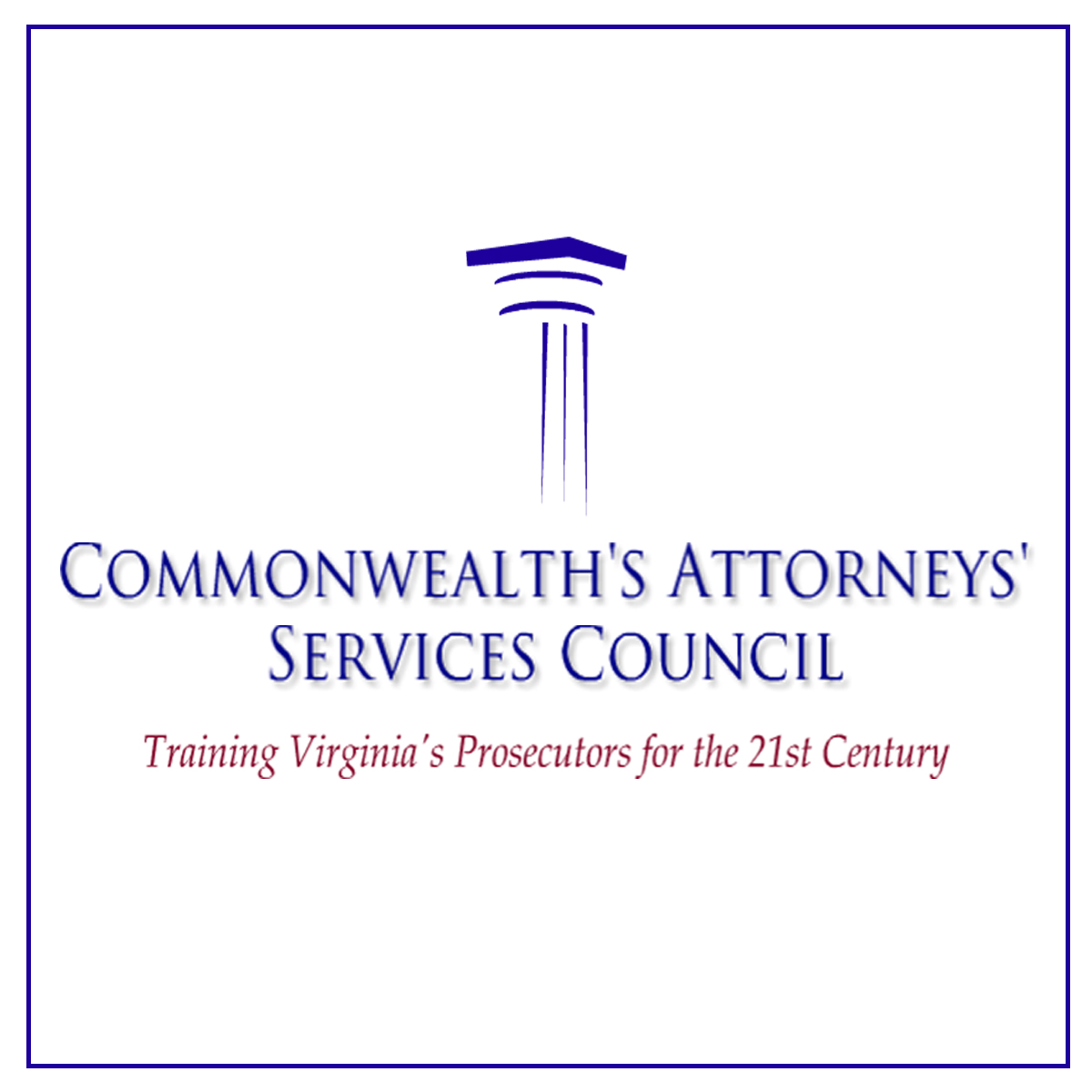 Elliott Casey
Staff Attorney
Commonwealth’s Attorneys’ Services Council
William and Mary Law School, Room 220
613 South Henry Street
P.O.Box 3549
Williamsburg, Virginia 23187
757.585.4370
ejcasey@wm.edu